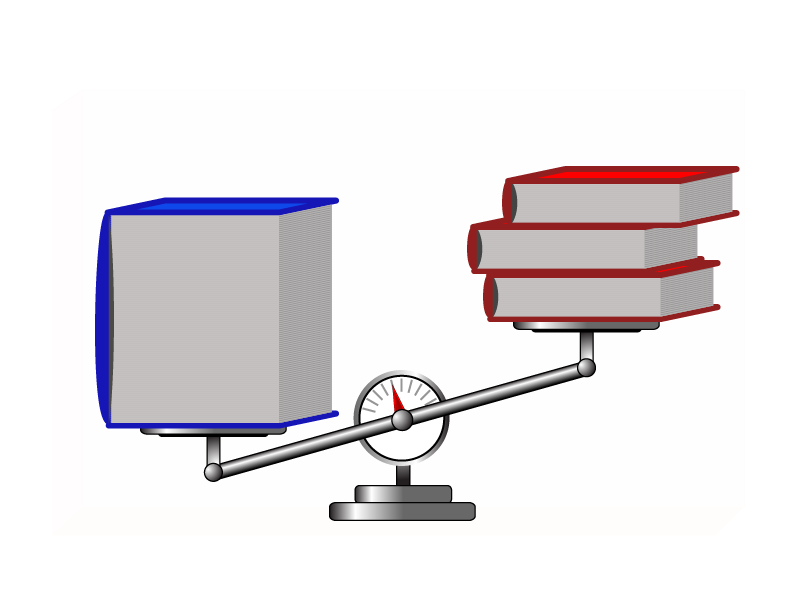 Energy Intake
Energy Expenditure
THE CONCEPT OF POSITIVE ENERGY BALANCE
Resting
(e.g. sleeping)
Physical activity
(including exercise)
Thermic effect 
of food
Calories consumed
(eating)